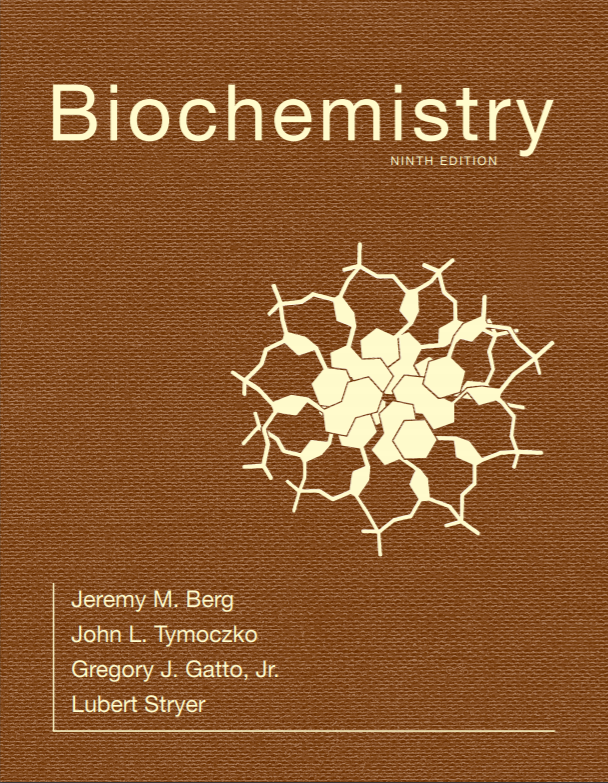 Chapter 23
Protein Turnover and Amino Acid Catabolism
© 2019 W. H. Freeman and Company
[Speaker Notes: Corresponding Chapters: 1, 2, 8, 9, 10]
CHAPTER 23 Protein Turnover and Amino Acid Catabolism
[Speaker Notes: This fourteenth-century hand-colored woodcut from Germany depicts a wheel that classifies urine samples according to their color and consistency. In the middle of the wheel, a doctor inspects a patient’s urine by sight, smell, and taste. The vials on the wheel aided physicians in diagnosing diseases. A key component of urine is urea, which is formed from the amino groups released during the metabolism of amino acids. [(Left) Rosenwald Collection. Rare Book and Special Collections Division, Library of Congress (128.2) .]]
Ch.23 Learning Objectives
By the end of this chapter, you should be able to:
Explain the importance of the regulation of protein turnover.
Identify the role of ubiquitin and describe the enzymes required for ubiquitination.
Explain the function of the proteasome.
Describe the fate of nitrogen that is removed when amino acids are used as fuels.
Explain how the carbon skeletons of the amino acids are metabolized after nitrogen removal.
Identify metabolic errors in amino acid degradation.
Ch.23 Outline
23.1 Proteins Are Degraded to Amino Acids
23.2 Protein Turnover Is Tightly Regulated
23.3 The First Step in Amino Acid Degradation Is the Removal of Nitrogen
23.4 Ammonium Ion Is Converted into Urea in Most Terrestrial Vertebrates
23.5 Carbon Atoms of Degraded Amino Acids Emerge as Major Metabolic Intermediates
23.6 Inborn Errors of Metabolism Can Disrupt Amino Acid Degradation
Protein Digestion and Turnover
Amino acids are obtained from the diet when proteins are digested.
In the cell, proteins are degraded to amino acids because of damage or for regulatory purposes.
The first priority for use of amino acids is as precursors for proteins or other biomolecules.
Amino acids are not stored, so any excess amino acids are degraded.
The amino group is removed, processed in the urea cycle, and excreted as urea. The carbon skeletons are converted into metabolic intermediates.
Section 23.1 Proteins Are Degraded to Amino Acids
Dietary proteins are degraded to amino acids, which are absorbed and distributed throughout the body via the blood.
Essential amino acids cannot be synthesized by the body and must be obtained in the diet.
Essential Amino Acids in Human Beings
The Digestion of Dietary Proteins Begins in the Stomach and Is Completed in the Intestine
Protein digestion begins in the stomach, where the stomach protease, pepsin, acts.
Pancreatic proteases continue the process, and proteins are digested into amino acids and small oligopeptides. 
The amino acids are absorbed by transporters. Peptidases on the surface of intestinal cells cleave the oligopeptides into di- and tripeptides, which are transported into the intestinal cells and degraded to amino acids.
The amino acids are subsequently released into the blood.
Digestion and Absorption of Proteins
[Speaker Notes: FIGURE 23.1 Digestion and absorption of proteins. Protein digestion is primarily a result of the activity of enzymes secreted by the pancreas. Aminopeptidases associated with the intestinal epithelium further digest proteins. The amino acids and di- and tripeptides are absorbed into the intestinal cells by specific transporters (green and orange ovals). Free amino acids are then released into the blood by transporters (red oval) for use by other tissues.]
Cellular Proteins Are Degraded at Different Rates
Protein turnover, the degradation and resynthesis of proteins, is a constant cellular activity.
Proteins can be damaged by errors in translation or by environmental factors. These proteins are selectively degraded.
The half-lives of proteins vary from minutes to months to the life of the organism.
Section 23.2 Protein Turnover Is Tightly Regulated
Ubiquitin tags proteins for destruction.
Ubiquitin is a small (76 aa), highly conserved protein.
Multiple copies of ubiquitin, attached to proteins by an isopeptide bond, mark the proteins for degradation.
Polyubiquitin is an especially effective destruction signal.
Structure of Ubiquitin
[Speaker Notes: FIGURE 23.2 Structure of ubiquitin. Notice that ubiquitin has an extended carboxyl terminus, which is activated and linked to proteins targeted for destruction. Lysine residues, including lysine 48, the major site for linking additional ubiquitin molecules, are shown as ball-and-stick models. [Drawn from 1UBI.pdb.]]
Ubiquitin Tags Proteins for Destruction (1/2)
Three enzymes are required for ubiquitin (Ub) conjugation:
Ubiquitin-activating enzyme (E1) adenylates Ub and transfers it to a cysteine residue on E1.
Ubiquitin-conjugating enzyme (E2) then transfers Ub to one of its own cysteine residues.
Ubiquitin–protein ligase (E3), using the E2-Ub complex as a substrate, transfers the Ub to the target protein.
Ubiquitin Conjugation
[Speaker Notes: FIGURE 23.3 Ubiquitin conjugation. The ubiquitin-activating enzyme E1 adenylates ubiquitin (Ub) (1) and transfers the ubiquitin to one of its own cysteine residues (2). Ubiquitin is then transferred to a cysteine residue in the ubiquitin-conjugating enzyme E2 by the E2 enzyme. (3). Finally, the ubiquitin–protein ligase E3 transfers the ubiquitin to a lysine residue on the target protein (4a and 4b).]
Structure of Tetraubiquitin
[Speaker Notes: FIGURE 23.4 Structure of tetraubiquitin. Four ubiquitin molecules are linked by isopeptide bonds. Notice that each isopeptide bond is formed by the linkage of the carboxylate group at the end of the extended C terminus with the ε-amino group of a lysine residue. Dashed lines indicate the positions of the extended C-termini that were not observed in the crystal structure. This unit is the primary signal for degradation when linked to a target protein. [Drawn from 1TBE. pdb.]]
Ubiquitin Tags Proteins for Destruction (2/2)
Specific amino acid sequences, termed degrons, determine the half-life of proteins.
For many proteins, the N-terminal amino acid is an important degradation signal.
Other degrons include cyclin destruction boxes and PEST sequences.
In some cases, proteins must be altered to expose the degrons.
Dependence of the Half-lives of Cytoplasmic Yeast Proteins on the Identity of their Amino-terminal Residues
Importance of E3 Proteins to Normal Cell Function
Examples demonstrating the importance of E3 proteins in normal cell functioning:
Proteins that are not broken down due to defective E3 may accumulate to create a disease of protein aggregation (e.g. juvenile or early-onset Parkinson disease).
A defect in another member of the E3 family causes Angelman syndrome, a severe neurological disorder.
Overexpression of this same ligase results in autism.
Inappropriate protein turnover also can lead to cancer; inappropriate E3 activation can lead to ubiquitination and destruction of needed tumor suppressor proteins.
The Proteasome Digests the Ubiquitin-tagged Proteins
The proteasome is a large molecular complex of proteolytic enzymes that degrades ubiquitinated proteins.
The 26S proteasome consists of two components: a 20S catalytic subunit and a 19S regulatory subunit.
The regulatory subunit binds to polyubiquitin, cleaves off intact ubiquitin, unfolds the condemned protein, and inserts it into the catalytic subunit.
20S Proteasome
[Speaker Notes: FIGURE 23.5 20S proteasome. The 20S proteasome comprises 28 homologous subunits (α-type, red; β-type, blue), arranged in four rings of 7 subunits each. Some of the β-type subunits (right) include protease active sites at their amino termini. [Subunit drawn from 1RYP.pdb.]]
26S Proteasome
[Speaker Notes: FIGURE 23.6 26S proteasome. A 19S regulatory subunit is attached to each end of the 20S catalytic unit.]
The Proteasome and Other Proteases Generate Free Amino Acids
[Speaker Notes: FIGURE 23.7 The proteasome and other proteases generate free amino acids. Ubiquitinated proteins are processed to peptide fragments from which the ubiquitin is subsequently removed and recycled. The peptide fragments are further digested to yield free amino acids, which can be used for biosynthetic reactions, most notably protein synthesis. Alternatively, the amino group can be removed and processed to urea (p. 764) and the carbon skeleton can be used to synthesize carbohydrate or fats or used directly as a fuel for cellular respiration.]
The Ubiquitin Pathway and the Proteasome Have Prokaryotic Counterparts
The ubiquitin–proteasome degradation process is found in all eukaryotes.
Homologs of the proteasome are found in some prokaryotes.
Proteasome Evolution
[Speaker Notes: FIGURE 23.8 Proteasome evolution. The archaeal proteasome consists of 14 identical α subunits and 14 identical β subunits. In the eukaryotic proteasome, gene duplication and specialization has led to 7 distinct subunits of each type. The overall architecture of the proteasome is conserved.]
Protein Degradation Can Be Used to Regulate Biological Function
Many biological processes are regulated by controlled, specific protein degradation.
Bortezomib (Velcade) is a chemical inhibitor of the proteasome that is used to treat multiple myeloma.
HT1171 is a suicide inhibitor of the proteasome of M. tuberculosis and shows promise as a treatment for tuberculosis.
Processes Regulated by Protein Degradation
Section 23.3 The First Step in Amino Acid Degradation Is the Removal of Nitrogen
Alpha-amino groups are converted into ammonium ions by the oxidative deamination of glutamate.
Amino groups from amino acids are funneled to glutamate, which is deaminated to form NH4+.
Aminotransferases (transaminases) transfer amino groups from an amino acid to α-ketoglutarate to generate glutamate.
Alpha-amino Groups Are Converted into Ammonium Ions by the Oxidative Deamination of Glutamate (1/3)
Alanine aminotransferase and aspartate aminotransferase typify these enzymes:
Alpha-amino Groups Are Converted into Ammonium Ions by the Oxidative Deamination of Glutamate (2/3)
Glutamate dehydrogenase, a mitochondrial enzyme, releases NH4+ in the oxidative deamination of glutamate.
Glutamate dehydrogenase is unusual in being able to use NAD+/NADH or NADP+/NADPH.
Alpha-amino Groups Are Converted into Ammonium Ions by the Oxidative Deamination of Glutamate (3/3)
The coupled reactions of aminotransferases and glutamate dehydrogenase are
In terrestrial vertebrates, the ultimate fate of the NH4+ is the formation of urea.
Mechanism: Pyridoxal Phosphate Forms Schiff-base Intermediates in Aminotransferases (1/4)
Aminotransferases require the coenzyme pyridoxal phosphate (PLP), a derivative of pyridoxine (vitamin B6):
PLP exhibits tautomeric forms:
Mechanism: Pyridoxal Phosphate Forms Schiff-base Intermediates in Aminotransferases (2/4)
PLP forms a Schiff-base linkage with the ε-amino group at the enzyme active site.
A new Schiff-base linkage occurs upon amino acid binding. An internal aldimine is replaced with an external aldimine.
Mechanism: Pyridoxal Phosphate Forms Schiff-base Intermediates in Aminotransferases (3/4)
The first half of the transamination reaction consist of three steps:
The external aldimine loses a proton to form a quinonoid intermediate.
 Reprotonation yields a ketimine.
The ketimine is hydrolyzed to yield the α-ketoacid product and a substituted enzyme intermediate, pyridoxamine phosphate (PMP).
Transamination Mechanism
[Speaker Notes: FIGURE 23.9 Transamination mechanism. (1) The external aldimine loses a proton to form a quinonoid intermediate. (2) Reprotonation of this intermediate at the aldehyde carbon atom yields a ketimine. (3) This intermediate is hydrolyzed to generate the α-ketoacid product and pyridoxamine phosphate.]
Mechanism: Pyridoxal Phosphate Forms Schiff-base Intermediates in Aminotransferases (4/4)
The second half of the reaction is the reverse of the first half.
First half:
Second half:
The sum of these reactions is
Aspartate Aminotransferase Is an Archetypal Pyridoxal-dependent Transaminase
Mitochondrial aspartate aminotransferase functions as a dimer. PLP is bound to lysine 258 in a Schiff-base linkage.
PLP is found in a pocket near the interface of the two subunits.
Aspartate Aminotransferase
[Speaker Notes: FIGURE 23.10 Aspartate aminotransferase. The active site of this prototypical PLP-dependent enzyme includes pyridoxal phosphate attached to the enzyme by a Schiff-base linkage with lysine 258. An arginine residue in the active site helps orient substrates by binding to their α-carboxylate groups. Only one of the enzyme’s two subunits is shown. [Drawn from 1AAW.pdb.]]
Blood Levels of Aminotransferases Serve a Diagnostic Function
The presence of alanine aminotransferase and aspartate aminotransferase in the blood indicates that liver damage has occurred.
Viral hepatitis and alcohol abuse can damage liver cells such that cellular proteins, including the aminotransferases, leak into the blood.
Pyridoxal Phosphate Enzymes Catalyze a Wide Array of Reactions (1/2)
PLP-dependent enzymes catalyze decarboxylations, deaminations, racemizations, and aldol cleavages at the α-carbon of amino acids. PLP-dependent enzymes also catalyze elimination and replacement reactions at the β-carbon and γ-carbon atom of amino acids.
Common features of PLP catalysis:
A Schiff base is formed between a substrate amino group and PLP.
 PLP is an electrophilic catalyst acting as an electron sink.
The product Schiff base is cleaved at the completion of the reaction.
Bond Cleavage by PLP Enzymes
[Speaker Notes: FIGURE 23.11 Bond cleavage by PLP enzymes. Pyridoxal phosphate enzymes labilize one of three bonds at the α-carbon atom of an amino acid substrate. For example, bond a is labilized by aminotransferases, bond b by decarboxylases, and bond c by aldolases (such as threonine aldolases). PLP enzymes also catalyze reactions at the β- and γ-carbon atoms of amino acids.]
Pyridoxal Phosphate Enzymes Catalyze a Wide Array of Reactions (2/2)
The bond to be broken in the substrate must be perpendicular to the π orbital of the PLP electron sink.
This means of choosing one of several catalytic results is called stereoelectronic control.
Stereoelectronic Effects
[Speaker Notes: FIGURE 23.12 Stereoelectronic effects. The orientation about the N−Cα bond determines the most favored reaction catalyzed by a pyridoxal phosphate enzyme. The bond that is most nearly perpendicular to the plane of delocalized π orbitals (represented by dashed lines) of the pyridoxal phosphate electron sink is most easily cleaved.]
Reaction Choice
[Speaker Notes: FIGURE 23.13 Reaction choice. In aspartate aminotransferase, the Cα−H bond is most nearly perpendicular to the π-orbital system and is cleaved. In serine hydroxymethyltransferase, a small rotation about the N−Cα bond places the Cα−Cβ bond perpendicular to the π system, favoring its cleavage.]
Serine and Threonine Can Be Directly Deaminated
Serine dehydratase and threonine dehydratase directly deaminate their respective amino acids.
Dehydration precedes deamination.
Peripheral Tissues Transport Nitrogen to the Liver
Muscle uses branched-chain amino acids as fuel. The nitrogen from these amino acids is transported to the liver by the glucose–alanine cycle.
Nitrogen can also be transported as glutamine formed from glutamate by glutamine synthetase.
Pathway Integration: The Glucose–alanine Cycle
[Speaker Notes: FIGURE 23.14 PATHWAY INTEGRATION: The glucose–alanine cycle. During prolonged exercise and fasting, muscle uses branched-chain amino acids as fuel. The nitrogen removed is transferred (through glutamate) to alanine, which is released into the bloodstream. In the liver, alanine is taken up and converted into pyruvate for the subsequent synthesis of glucose.]
Section 23.4 Ammonium Ion Is Converted into Urea in Most Terrestrial Vertebrates
Excess NH4+ is converted into urea by the urea cycle.
Organisms that excrete excess NH4+ as urea are called ureotelic organisms.
In humans, the urea cycle occurs in the liver.
The Urea Cycle
[Speaker Notes: FIGURE 23.15 The urea cycle.]
The Urea Cycle Begins with the Formation of Carbamoyl Phosphate
The first step in the urea cycle is the coupling of ammonia with bicarbonate
This reaction, which occurs in the mitochondria, is catalyzed by carbamoyl phosphate synthetase I.
Carbamoyl Phosphate Synthetase Is the Key Regulatory Enzyme for Urea Synthesis
Carbamoyl phosphate synthetase requires N-acetylglutamate (NAG) for activity, which is synthesized by N-acetylglutamate synthase.
The synthase is activated by arginine. Thus, NAG is synthesized when amino acids are abundant.
Carbamoyl Phosphate Reacts with Ornithine to Begin the Urea Cycle (1/4)
The carbamoyl group is transferred to ornithine by ornithine transcarbamoylase to form citrulline.
Citrulline is transported out of the mitochondria into the cytoplasm in exchange for ornithine.
Carbamoyl Phosphate Reacts with Ornithine to Begin the Urea Cycle (2/4)
In the cytoplasm, citrulline condenses with aspartate, the donor of the second nitrogen of urea, to form argininosuccinate.
This reaction is catalyzed by argininosuccinate synthetase.
Carbamoyl Phosphate Reacts with Ornithine to Begin the Urea Cycle (3/4)
Argininosuccinate is cleaved into arginine and fumarate by argininosuccinase.
Carbamoyl Phosphate Reacts with Ornithine to Begin the Urea Cycle (4/4)
Arginine is cleaved by arginase into urea, which is excreted, and ornithine, which is transported into the mitochondria.
The Urea Cycle Is Linked to Gluconeogenesis
The stoichiometry of the urea cycle is
Fumarate can be converted into oxaloacetate by the citric acid cycle and then into glucose by the gluconeogenic pathway.
Metabolic Integration of Nitrogen Metabolism
[Speaker Notes: FIGURE 23.16 Metabolic integration of nitrogen metabolism. The urea cycle, gluconeogenesis, and the transamination of oxaloacetate are linked by fumarate and aspartate.]
Urea-cycle Enzymes Are Evolutionarily Related to Enzymes in Other Metabolic Pathways (1/3)
An isozyme of carbamoyl phosphate synthetase (CPS II) is used in pyrimidine synthesis. In this enzyme, NH3 is supplied by the hydrolysis of glutamine.
The glutamine binding site in CPS I has evolved into an allosteric site for binding N-acetylglutamate.
Also, ornithine transcarbamoylase is homologous to aspartate transcarbamoylase, which catalyzes the first step in pyrimidine biosynthesis, and the structures of their catalytic subunits are quite similar.
This shows that two consecutive steps in the pyrimidine biosynthetic pathway were adapted for urea synthesis.
Urea-cycle Enzymes Are Evolutionarily Related to Enzymes in Other Metabolic Pathways (2/3)
An isozyme of carbamoyl phosphate synthetase (CPS II) catalyzes the first step in pyrimidine synthesis. In this enzyme, NH3 is supplied by the hydrolysis of glutamine.
The glutamine binding site in CPS I has evolved into an allosteric site for binding N-acetylglutamate.
Urea-cycle Enzymes Are Evolutionarily Related to Enzymes in Other Metabolic Pathways (3/3)
Ornithine transcarbamoylase is a homolog of aspartate transcarbamoylase, the enzyme catalyzing the committed step in pyrimidine synthesis.
The steps in the urea cycle that catalyze addition of aspartate and removal of fumarate are also observed in purine nucleotide synthesis.
In all, four of the five enzymes in the urea cycle were adapted from enzymes taking part in nucleotide biosynthesis.
Homologous Enzymes
The structure of the catalytic subunit of ornithine transcarbamoylase (blue) is quite similar to that of the catalytic subunit of aspartate transcarbamoylase (red), indicating that these two enzymes are homologs.
[Speaker Notes: FIGURE 23.17 Homologous enzymes. The structure of the catalytic subunit of ornithine transcarbamoylase (blue) is quite similar to that of the catalytic subunit of aspartate transcarbamoylase (red), indicating that these two enzymes are homologs. [Drawn from 1AKM.pdb and 1RAI.pdb.]  AU: Okay to duplicate the sentence from the slide?]
Inherited Defects of the Urea Cycle Cause Hyperammonemia and Can Lead to Brain Damage
All defects in the urea cycle lead to elevated levels of NH4+ in the blood (hyperammonemia).
Argininosuccinate deficiency is treated by supplementing the diet with arginine. Excess nitrogen is excreted in the form of argininosuccinate.
Carbamoyl phosphate synthetase deficiency and ornithine transcarbamoylase deficiency lead to the accumulation of nitrogen in glycine and glutamine. Addition of benzoate to the diet leads to the excretion of glycine-nitrogen as hippurate, while the addition of phenylacetate results in the excretion of phenylacetylglutamine.
Treatment of Argininosuccinase Deficiency
[Speaker Notes: FIGURE 23.18 Treatment of argininosuccinase deficiency. Argininosuccinase deficiency can be managed by supplementing the diet with arginine. Nitrogen is excreted in the form of argininosuccinate.]
Treatment of Carbamoyl Phosphate Synthetase and Ornithine Transcarbamoylase Deficiencies
[Speaker Notes: FIGURE 23.19 Treatment of carbamoyl phosphate synthetase and ornithine transcarbamoylase deficiencies. Both deficiencies can be treated by supplementing the diet with benzoate and phenylacetate. Nitrogen is excreted in the form of hippurate and phenylacetylglutamine.]
Urea Is Not the Only Means of Disposing of Excess Nitrogen
While ureotelic organisms excrete excess nitrogen as urea, ammoniotelic organisms, such as  aquatic animals, simply excrete NH4+.
Uricotelic organisms, such as birds, secrete excess nitrogen as uric acid, a purine.
Section 23.5 Carbon Atoms of Degraded Amino Acids Emerge as Major Metabolic Intermediates
The carbon skeletons of the amino acids are metabolized to seven major metabolic intermediates: pyruvate, acetyl CoA, acetoacetyl CoA, α-ketoglutarate, succinyl CoA, fumarate, and oxaloacetate.
Amino acids metabolized to acetyl CoA and acetoacetyl CoA are called ketogenic amino acids because they can form fats but not glucose.
Amino acids degraded to the remaining major intermediates are called glucogenic amino acids because they can be used to synthesize glucose.
Only leucine and lysine are solely ketogenic.
Fates of the Carbon Skeletons of Amino Acids
[Speaker Notes: FIGURE 23.20 Fates of the carbon skeletons of amino acids. Glucogenic amino acids are shaded red, and ketogenic amino acids are shaded yellow. Several amino acids are both glucogenic and ketogenic.]
Pyruvate is an Entry Point into Metabolism for a Number of Amino Acids
Alanine is converted into pyruvate by the action of alanine aminotransferase.
Glutamate is subsequently oxidatively deaminated.  The sum of these reactions is
Serine is easily converted into pyruvate by the action of serine dehydratase.
Other amino acids require more complicated pathways to form pyruvate.
Pyruvate Formation from Amino Acids
[Speaker Notes: FIGURE 23.21 Pyruvate formation from amino acids. Pyruvate is the point of entry for alanine, serine, cysteine, glycine, threonine, and tryptophan.]
Oxaloacetate Is an Entry Point into Metabolism for Aspartate and Asparagine
Aspartate is converted into oxaloacetate by a transamination reaction.
Asparaginase hydrolyzes asparagine to NH4+ and aspartate, which is converted into oxaloacetate.
Alpha-ketoglutarate Is an Entry Point into Metabolism for Five-carbon Amino Acids
Glutamate is deaminated to form α-ketoglutarate.
Histidine is converted into α-ketoglutarate in a reaction sequence that requires the coenzyme tetrahydrofolate.
Glutamine is hydrolyzed by glutaminase to form glutamate.
Proline and arginine are converted into glutamate γ-semialdehyde and then to glutamate.
α-Ketoglutarate Formation from Amino Acids
[Speaker Notes: FIGURE 23.22 α-Ketoglutarate formation from amino acids. α-Ketoglutarate is the point of entry of several five-carbon amino acids that are first converted into glutamate.]
Histidine Degradation
[Speaker Notes: FIGURE 23.23 Histidine degradation. Conversion of histidine into glutamate.]
Proline and Arginine Degradation
[Speaker Notes: FIGURE 23.24 Proline and arginine degradation. Conversion of proline and arginine into glutamate.]
Succinyl Coenzyme A Is a Point of Entry for Several Amino Acids
Methionine, leucine, and valine are converted into propionyl CoA, which is metabolized to succinyl CoA in a vitamin B12-dependent reaction.
Succinyl CoA Formation
[Speaker Notes: FIGURE 23.25 Succinyl CoA formation. Conversion of methionine, isoleucine, and valine into succinyl CoA.]
Methionine Degradation Requires the Formation of a Key Methyl Donor, S-Adenosylmethionine
Methionine is converted into succinyl CoA in nine steps.
S-Adenosylmethionine, a common methyl donor, is an intermediate in the metabolism of methionine.
Methionine Metabolism
[Speaker Notes: FIGURE 23.26 Methionine metabolism. The pathway for the conversion of methionine into succinyl CoA. S-Adenosylmethionine, formed along this pathway, is an important methyl donor.]
Threonine Deaminase Initiates the Degradation of Threonine
Threonine can be degraded by several different pathways.
One involves the conversion to α-ketobutyrate and then propionyl CoA.
The Branched-chain Amino Acids Yield Acetyl CoA, Acetoacetate, or Propionyl CoA (1/2)
The branched-chain amino acids—leucine, isoleucine, and valine—are converted into acetyl CoA and acetoacetyl CoA using reactions similar to those of the citric acid cycle and fatty acid oxidation.
The branched-chain α-ketoacid dehydrogenase complex, which is similar to the pyruvate dehydrogenase complex and the α-ketoglutarate dehydrogenase complex, processes these amino acids to form isovaleryl CoA.
The Branched-chain Amino Acids Yield Acetyl CoA, Acetoacetate, or Propionyl CoA (2/2)
Oxygenases Are Required for the Degradation of Aromatic Amino Acids (1/3)
The aromatic amino acids require monooxygenases (mixed-function oxygenases) for degradation.
Monooxygenases use O2 as a substrate and incorporate one oxygen atom into the product and one into water.
The monooxygenase phenylalanine hydroxylase converts phenylalanine into tyrosine with the assistance of the cofactor tetrahydrobiopterin.
Oxygenases Are Required for the Degradation of Aromatic Amino Acids (2/3)
The reductant for the phenylalanine hydroxylase catalyzed reaction, tetrahydrobiopterin, is regenerated by the action of dihydropteridine reductase.
Oxygenases Are Required for the Degradation of Aromatic Amino Acids (3/3)
Tetrahydrobiopterin is regenerated with NADPH. The sum of the reactions for the conversion of phenylalanine into tyrosine and the regeneration of tetrahydrobiopterin is
Tyrosine is metabolized to fumarate and acetoacetate.
Tryptophan degradation requires both monooxygenases and dioxygenases to metabolize the amino acid to acetoacetate.
Dioxygenases, which incorporate both atoms of O2 into the product, are used to cleave aromatic rings.
Phenylalanine and Tyrosine Degradation
[Speaker Notes: FIGURE 23.27 Phenylalanine and tyrosine degradation. The pathway for the conversion of phenylalanine into acetoacetate and fumarate.]
Tryptophan Degradation
[Speaker Notes: FIGURE 23.28 Tryptophan degradation. The pathway for the conversion of tryptophan into alanine and acetoacetate.]
Protein Metabolism Helps to Power the Flight of Migratory Birds
While fats are the main fuel for migratory birds, proteins are also degraded during their long flights for several reasons:
Since the birds are not feeding, proteins involved with digestion and transport of nutrients from the gut can be degraded.
Glucogenic amino acids can be used to provide building blocks for gluconeogenesis, providing glucose for the central nervous system. Also, some amino acids will be converted to citric acid cycle building blocks to facilitate fat metabolism.
Protein degradation will create a lighter body mass, which will reduce the energy cost of the flight.
The organism does not stop to hydrate during the flight, and protein catabolism provides much more water than does fat catabolism.
Section 23.6 Inborn Errors of Metabolism Can Disrupt Amino Acid Degradation
Alcaptonuria is a disease that results from the absence of  homogentisate oxidase, an enzyme in the tryptophan degradation pathway.
Homogentisate accumulates and, upon excretion, turns the urine dark.
Inborn Errors of Metabolism Can Disrupt Amino Acid Degradation
Maple syrup urine disease results when the oxidative decarboxylation of α-ketoacids derived from branched-chain amino acids is blocked due to lack of activity of the dehydrogenase complex.
The disease can be detected by screening newborn urine with 2,4-dinitrophenylhydrazine, which reacts with α-ketoacids to form 2,4-dinitrophenylhydrazone derivatives.
Inborn Errors of Amino Acid Metabolism
Phenylketonuria Is One of the Most Common Metabolic Disorders
Phenylketonuria results if phenylalanine hydroxylase activity is missing or deficient.
Excess phenylalanine is converted into phenylpyruvate.
Untreated phenylketonurics show severely impaired mental ability.
Determining the Basis of the Neurological Symptoms of Phenylketonuria is an Active Area of Research
The bases for the clinical features of phenylketonuria are still obscure. Possibilities include a lack of tyrosine, a precursor for certain neurotransmitters.
Moreover, the high concentration of phenylalanine in the blood may inhibit transport of any tyrosine present, as well as tryptophan, into the brain.
It is also believed that high brain phenylalanine concentration inhibits glycolysis, disrupts myelination of nerve fibers, and disrupts synthesis of several neurotransmitters.
Methylmalonic Acidemia Results from an Inborn Error of Metabolism (1/2)
In methylmalonic acidemia, the bloodconcentration of methylmalonic acidcan be dangerously high, with affected infants experiencing vomiting, muscle weakness, and possible fatality.
Methylmalonic acid is an intermediate when propionyl CoA is converted into succinyl CoA, and there are two main reasons for doing so: either in the metabolism of odd-chain fatty acids or in the metabolism of four of the essential fatty acids (methionine and the branched-chain fatty acids leucine, isoleucine, and valine).
Methylmalonic Acidemia Results from an Inborn Error of Metabolism (2/2)
Treatment for methylmalonic acidemia is a diet that is low in those four amino acids, with just enough to support protein synthesis.
There are two possible causes of the metabolic problem: either the enzyme (methylmalonyl CoA mutase) is missing or nonfunctional or the supply of the vitamin B12 needed by this enzyme is inadequate. In the latter case, vitamin supplementation rather than amino acid restriction is prescribed.